Water & Energie 
Periode 2 
IBS Mijn Onderneming
Wat zijn jullie verwachtingen en wensen?
Energiebesparingsplan! Opzet periode in hoofdlijnen
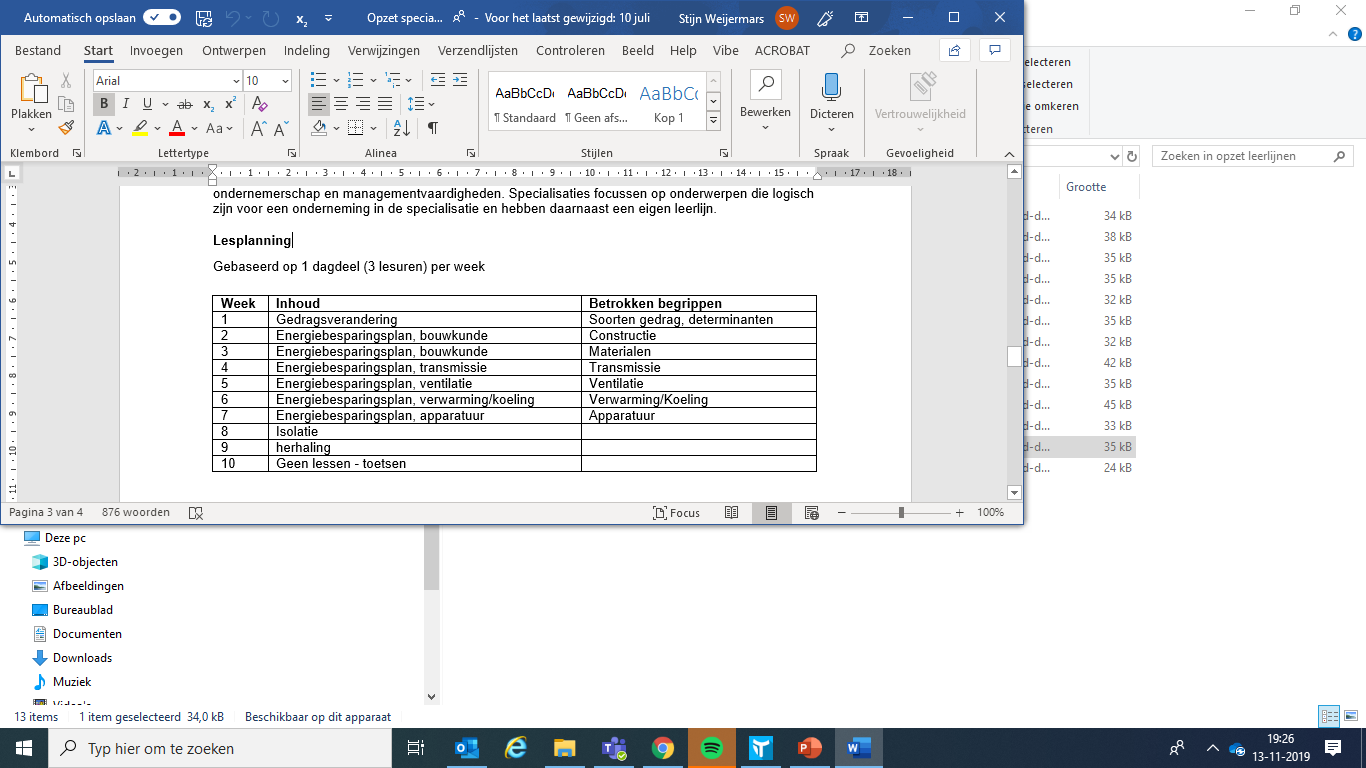 Aanleiding
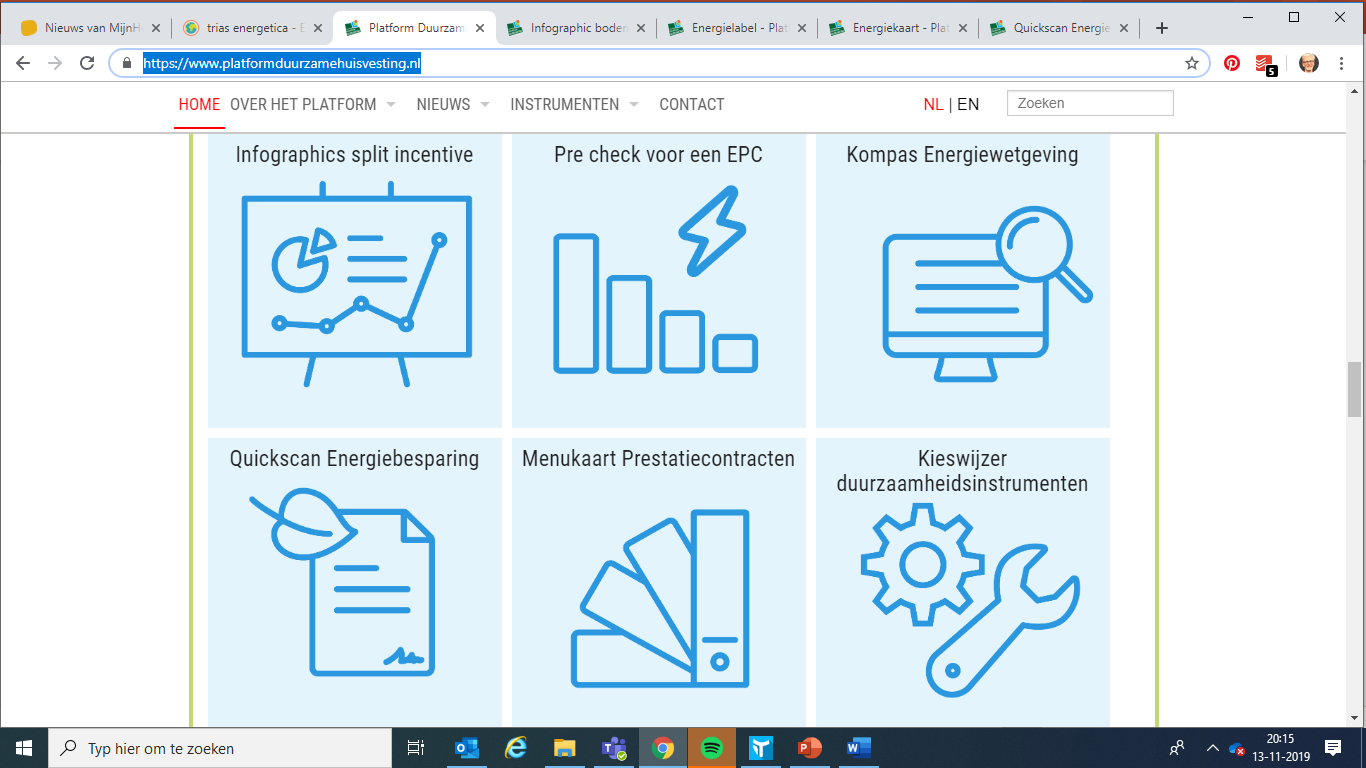 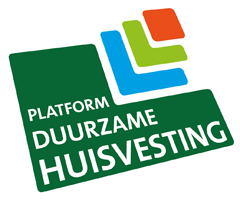 https://www.platformduurzamehuisvesting.nl/
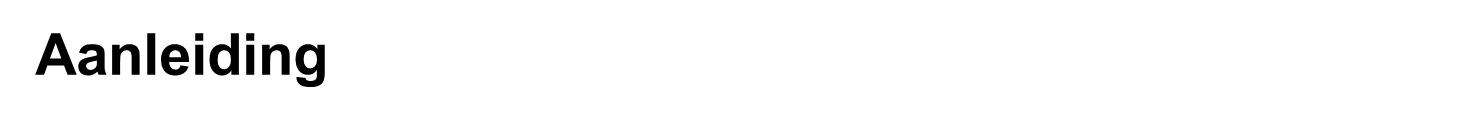 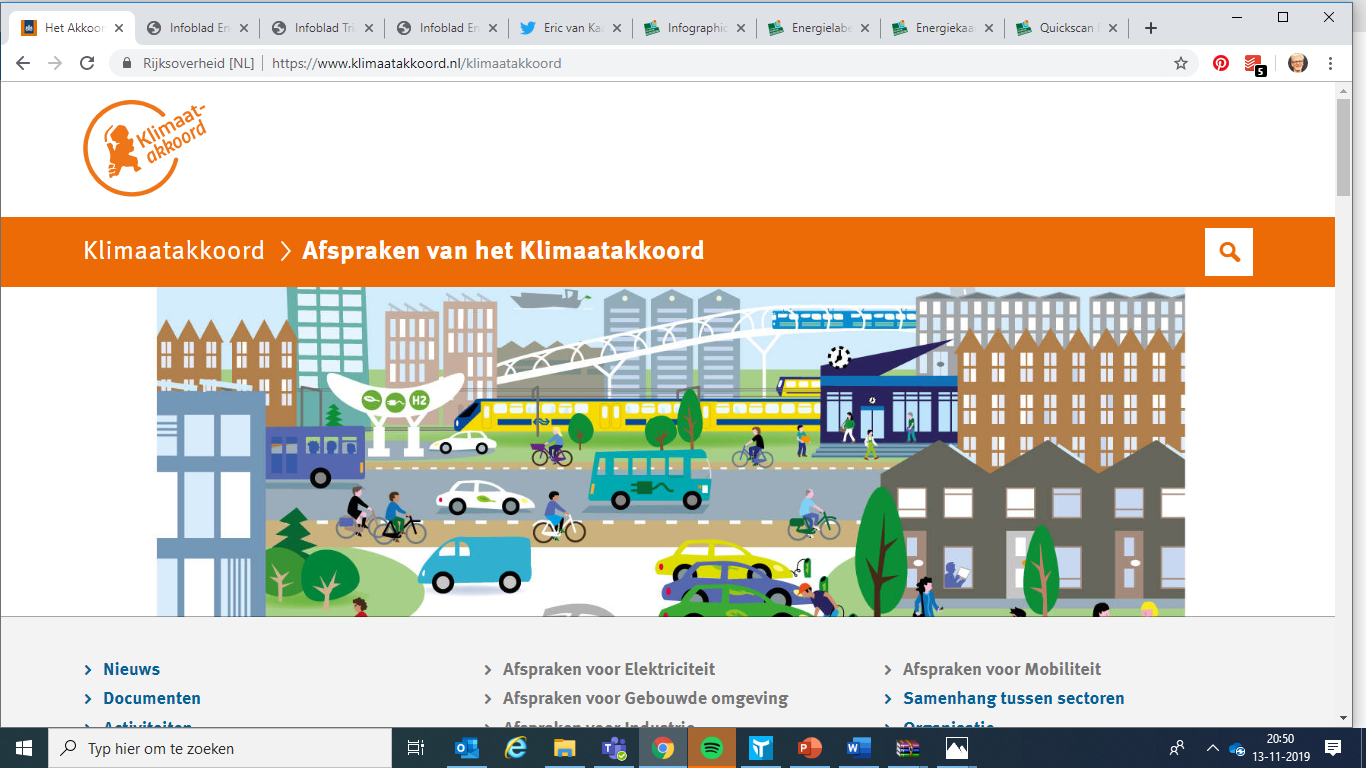 https://www.klimaatakkoord.nl/
Startopdracht
Aan de klimaattafels zijn afspraken gemaakt over de aanpak binnen het klimaatakkoord 
Maak in twee groepen een volledige presentatie met de maatregelen zoals deze in een van de volgende twee tafels zijn overeengekomen:
Gebouwde omgeving (groep 1)
Elektriciteit (groep 2)
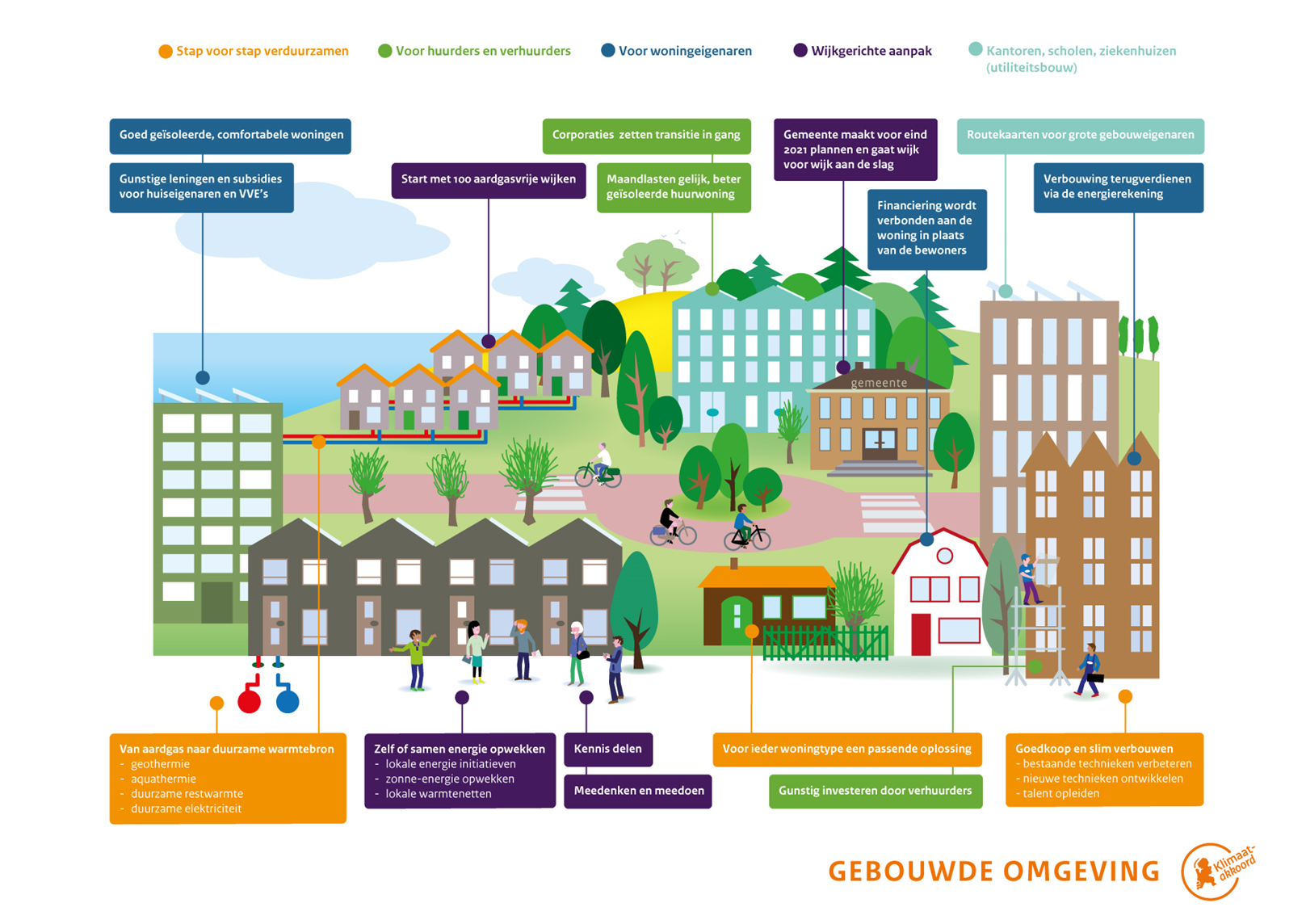 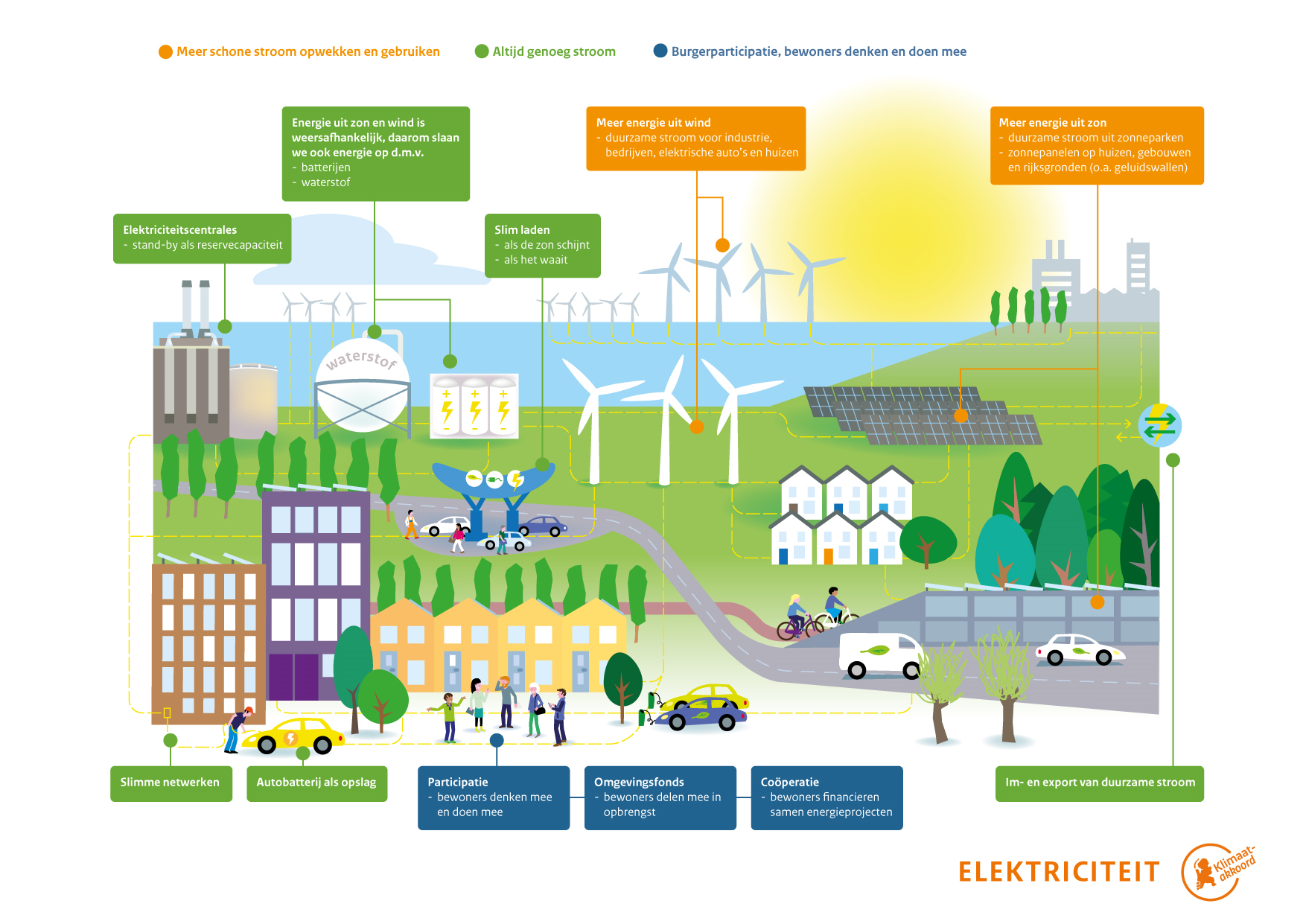 Aanpak: de basis
Gedragverandering
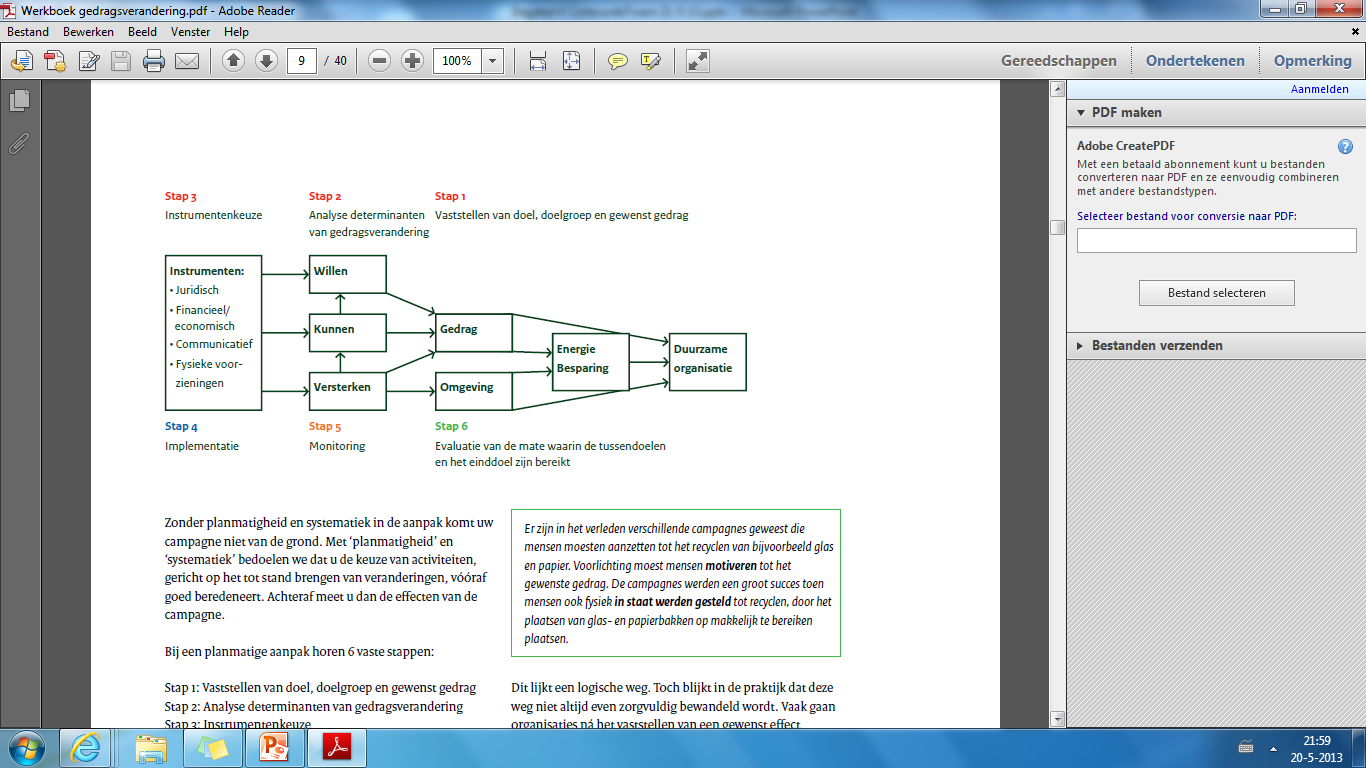 Motiverende factoren (WILLEN)
Kennis
Het kan zijn dat mensen niet bezig zijn met energiebesparend gedrag, omdat het ze ontbreekt aan kennis over de mogelijkheden. Of omdat ze niet over de juiste kennis beschikken. Door eenvoudige, korte boodschappen kunt u dergelijke misverstanden wegnemen.
Mythen en waarheden
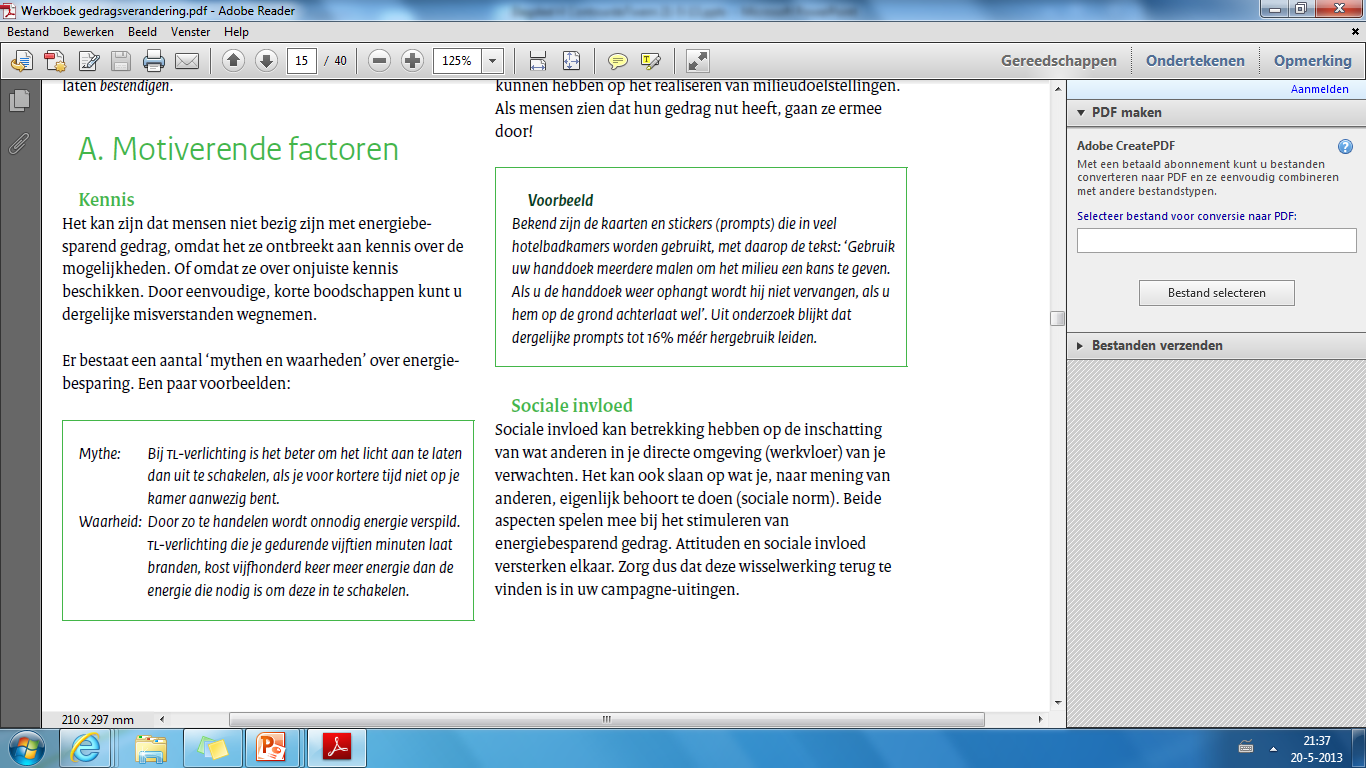 Mythen en waarheden
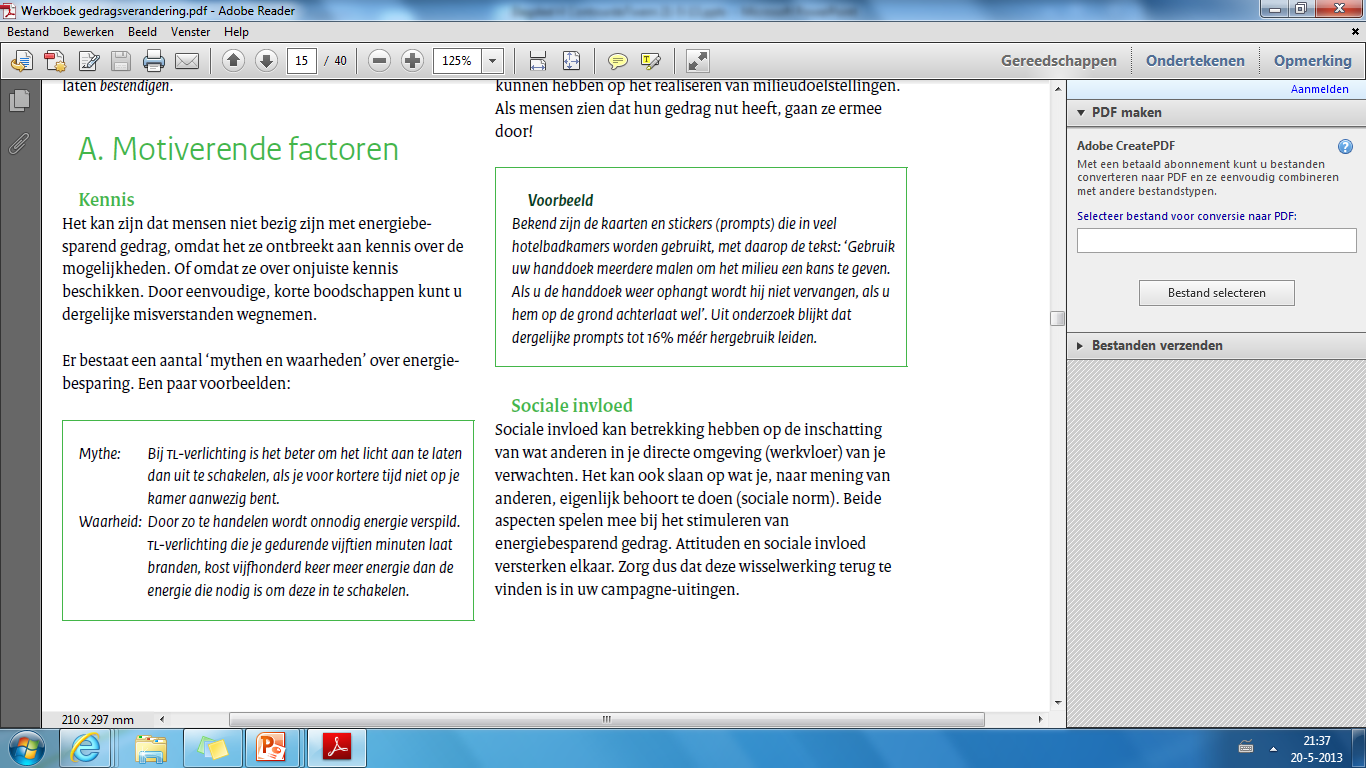 Mythen en waarheden
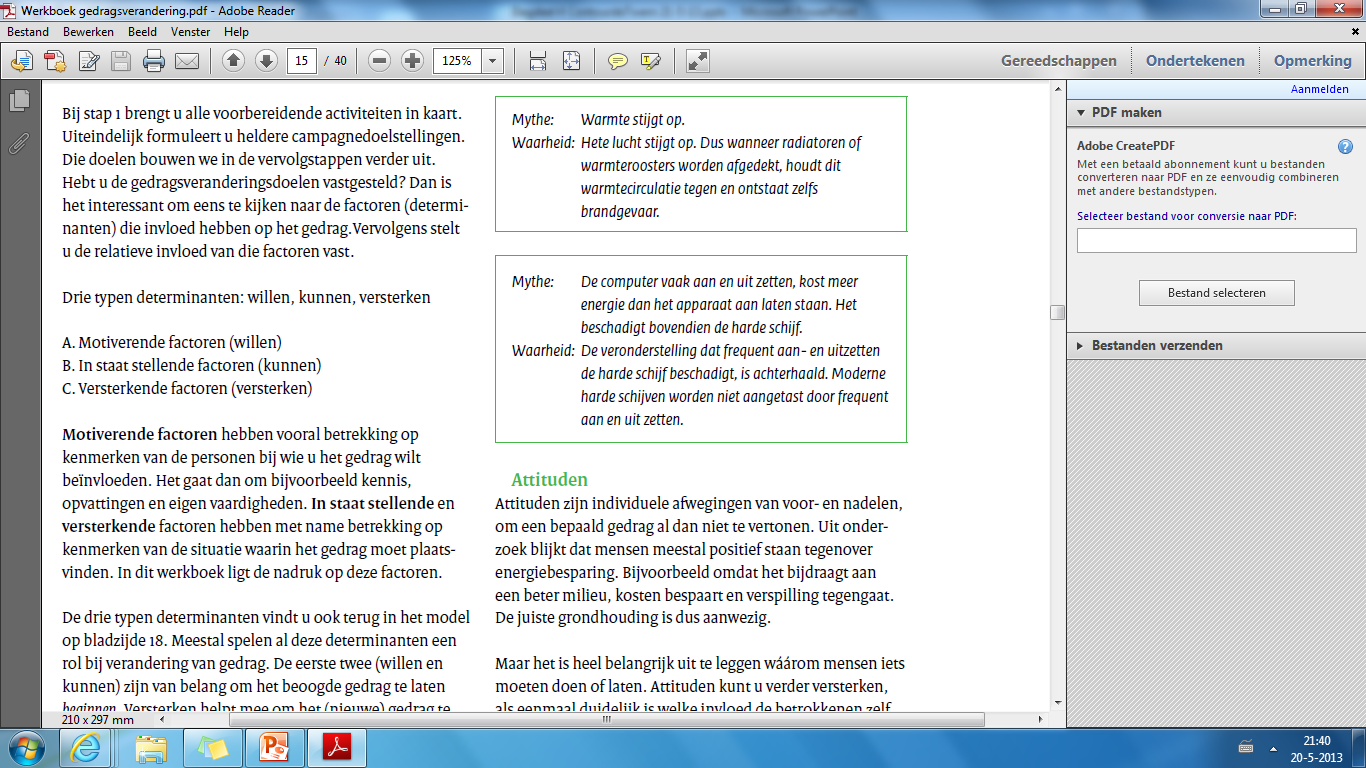 Mythen en waarheden
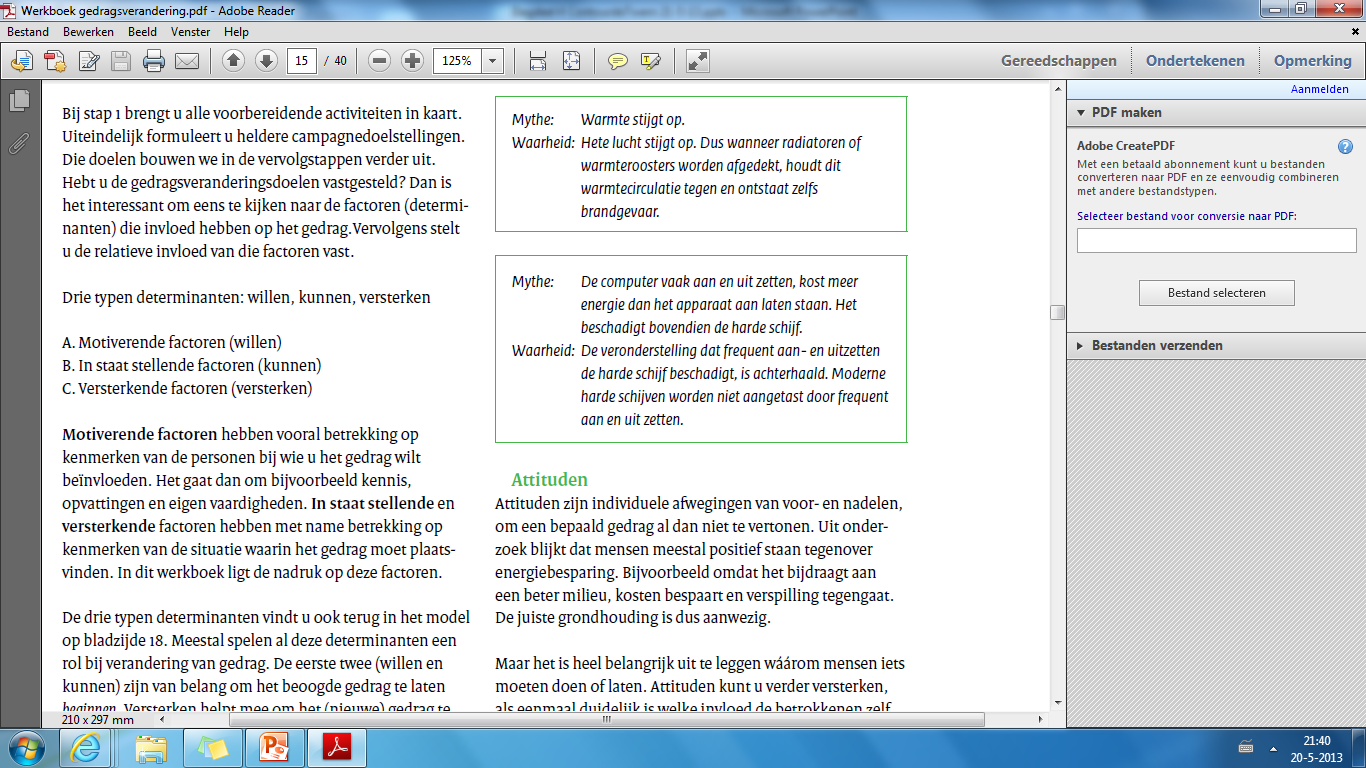 Motiverende factoren
Attituden
Attituden zijn individuele afwegingen van voor- en nadelen, om een bepaald gedrag te vertonen. Uit onderzoek blijkt dat mensen meestal positief staan tegenover energiebesparing. 

De juiste grondhouding is dus aanwezig.

Maar het is heel belangrijk uit te leggen wáárom mensen iets moeten doen of laten. Attituden kunt u verder versterken, als eenmaal duidelijk is welke invloed de betrokkenen zelf kunnen hebben op het realiseren van milieudoelstellingen.
Motiverende factoren
Sociale invloed
Sociale invloed kan betrekking hebben op de inschatting van wat anderen in je directe omgeving (werkvloer) van je verwachten. Het kan ook slaan op wat je volgens anderen eigenlijk behoort te doen (sociale norm). Beide aspecten spelen mee bij het stimuleren van energiebesparend gedrag. 

Attituden en sociale invloed versterken elkaar.
Voorbeeld
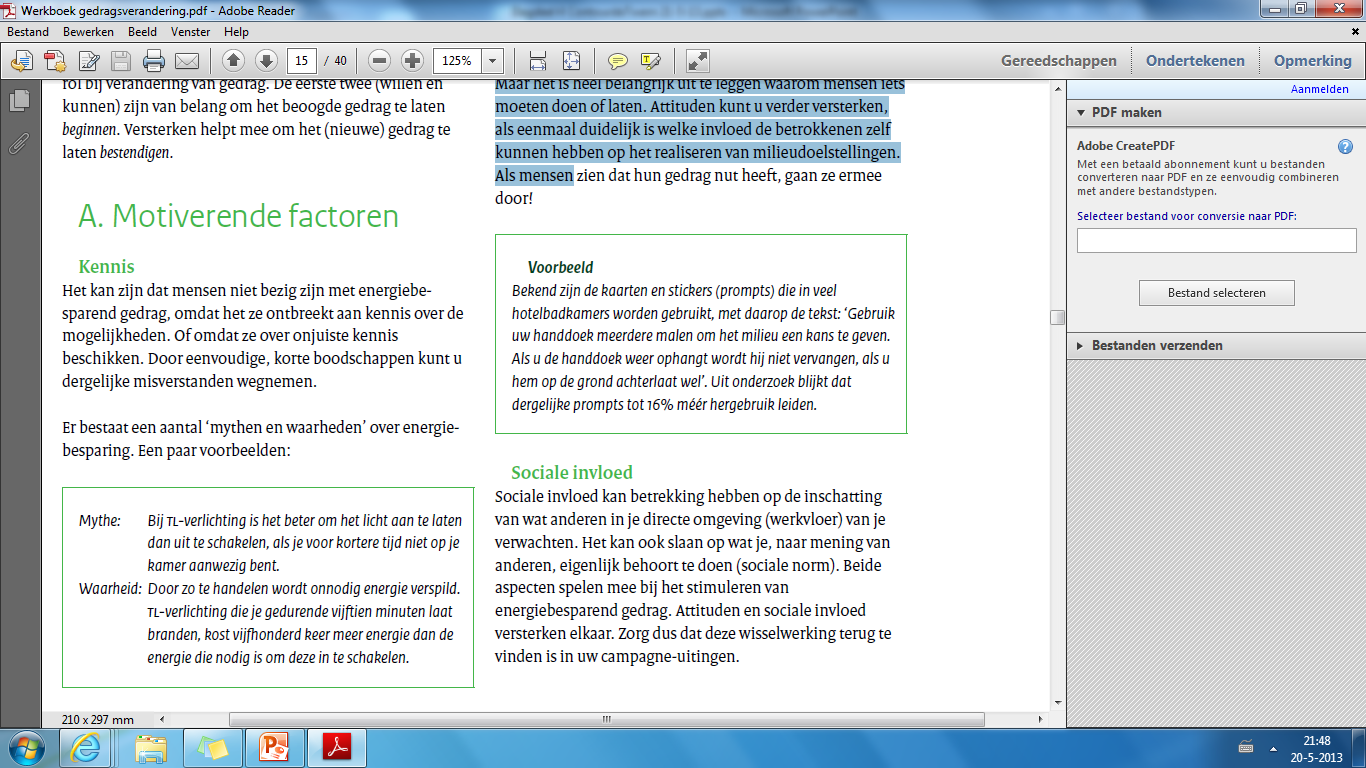 Voorbeeld
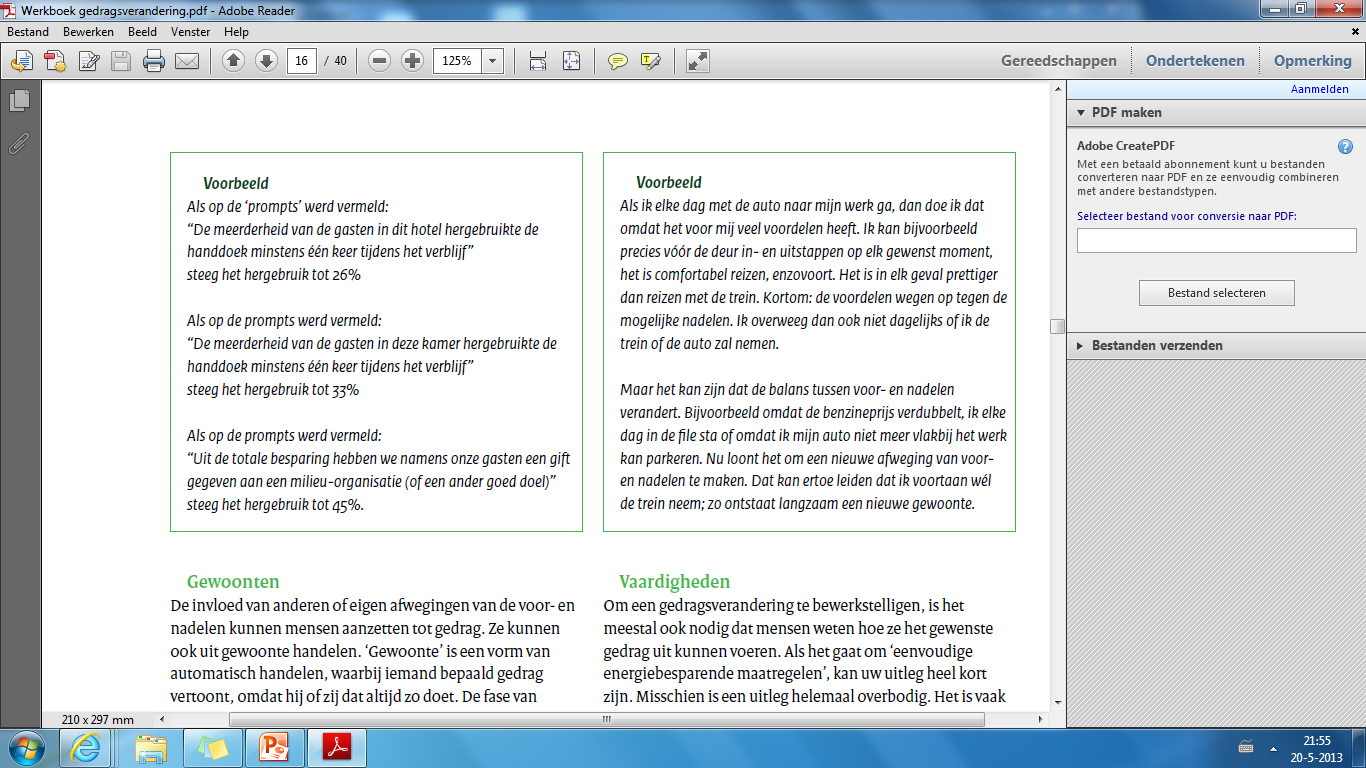 In staat stellende factoren (KUNNEN)
Bij in staat stellende factoren gaat het om randvoorwaarden die het mogelijk maken om het gewenste gedrag uit te voeren (bijvoorbeeld het organiseren van trainingen en cursussen), of die ongewenst gedrag juist onmogelijk maken (bijvoorbeeld door het stellen van regels of door technische voorzieningen)
Versterkende factoren (VERSTERKEN)
Versterkende factoren hebben betrekking op kenmerken in de omgeving die het gewenste gedrag bevorderen of bekrachtigen. Denk bijvoorbeeld aan het geven van ondersteuning door het management.
Plan van aanpak gedragverandering
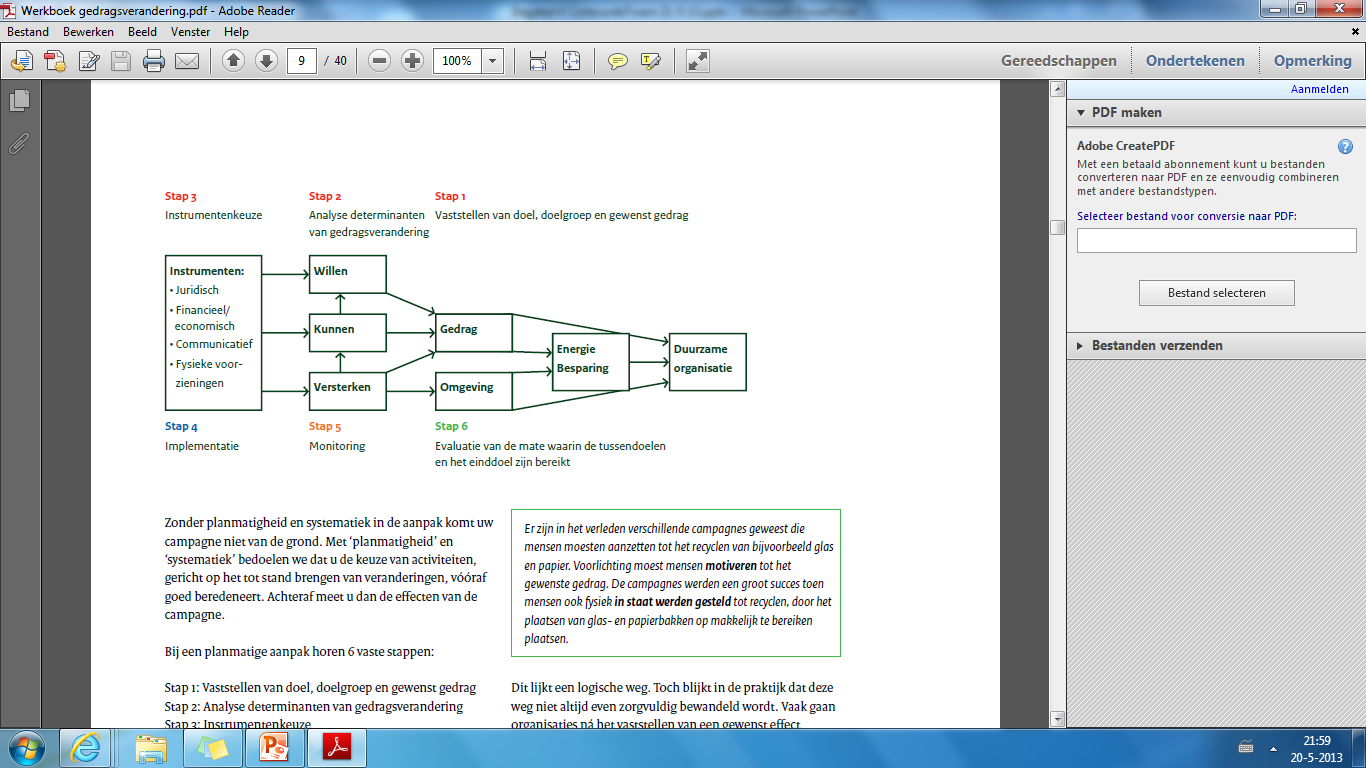 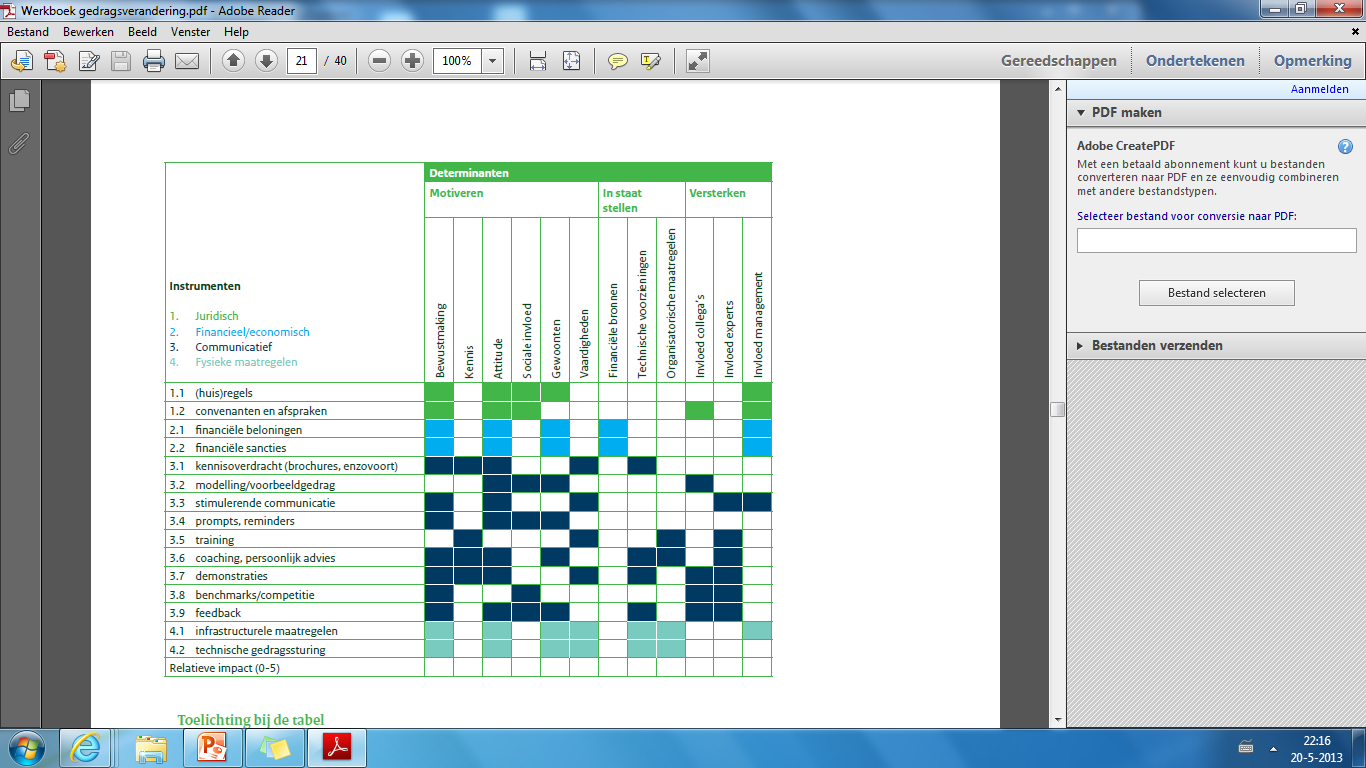 Instrumenten
Opdracht
Bedenk per determinant één concrete maatregel per type instrument die kan worden ingezet om een bijdrage te leveren aan het realiseren van de klimaattafel (Elektriciteit / Gebouwde omgeving)
(= 12 maatregelen)